Volante: 1 Fecha: XXXX  Localidades: xxxxxx  Contrato:  xxxx de xxxx
INICIA
la construcción de XXXX
Queremos que conozca las actividades que realizaremos para hacer realidad este proyecto que beneficiará los habitantes del sur-norte-oriente-occidente de la ciudad. (escoger la o las zonas o mencionar los barios o la localidad)
Reunión de inicio
Escriba  la fecha de la reunión
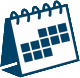 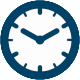 Escriba  la hora de la reunión
Escriba  el lugar de la reunión
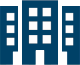 Contamos con su participación. 
Más información en nuestro PUNTO IDU.
IDU en línea:
www.idu.gov.co
Línea gratuita:  
01800 0910312
Atención al ciudadano:
341 22 14 – 338 75 55
atnciudadano@idu.gov.co
Más información sobre el proyecto en:
Dirección (si aplica) 
Horario de atención
Teléfonos: 
Correo electrónico:
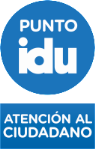 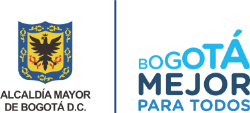